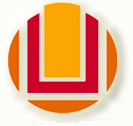 Programa de Pós-Graduação em Oceanografia Física, Química e Geológica
Disciplina: Dinâmica dos Ecossistemas Marinhos - 2015
Processos químicos em estuários
Eunice da Costa Machado 
eunicefurg@gmail.com
eunice.machado@furg.br
Ciência Estuarina (Bianchi 2007)
Debate sobre a definição de “estuário”  propriedades divergentes entre estuários de diferentes regiões

Perillo (1995):
“corpo de água  costeiro semi-fechado que se extende até o limite da influência da maré, dentro do qual a água do mar entrando de uma ou mais conexões com o oceano aberto, ou qualquer outro corpo de água salino costeiro, é diluída significativamente com água doce derivada da drenagem continental, e pode sustentar parte ou todo o ciclo de vida de espécies biológicas eurihalinas” 

Crise de identidade   diversidades de termos vernaculares (baía, estreito canal, etc.) usados no lugar de “estuário”  impedido o desenvolvimento da “Ciência Estuarina” como uma disciplina distinta da “Oceanografia” e “Limnologia”

Devido à complexidade única e natureza dinâmica dos estuários → tendência recente de definir os estuários ,  em uma abordagem sintética, em uma escala de categorias mais ampla (Hobbie, 2000). 

Esta abordagem sintética  descrever melhor as mudanças físicas nos ecossistemas estuarinos  e fornecer mais correlações matemáticas e estatísticas entre os parâmetros ambientais e biológicos.
Principais variáveis físicas que afetam os ciclos biogeoquímicos nos estuários:
Circulação estuarina
Descarga fluvial e de água subterrânea
Inundação pela maré
Eventos de ressuspensão
Fluxos de trocas com sistemas adjacentes (marismas, manguezais, etc.)
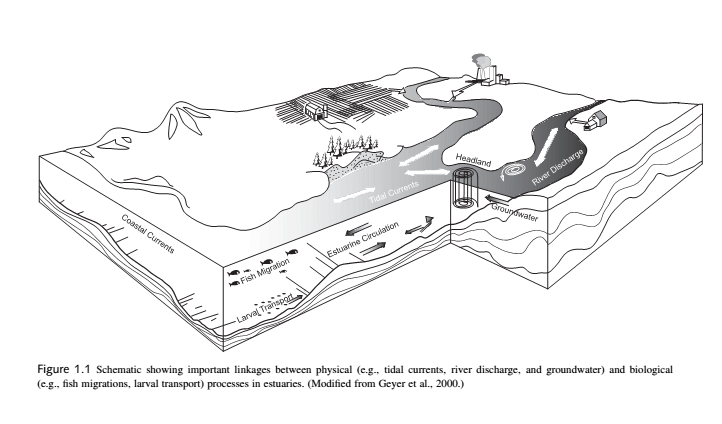 Impactos humanos nos Estuários e Problemas de Gerenciamento

Nutrientes (N), tem aumentado nos rios e estuários  florações de algas tóxicas e redução de OD na coluna d’água; 
Marismas costeiros e outros habitats entremarés têm sido modificados por dragagens e aterros;
Alterações na hidrologia das áreas alagadas  (desvios de cursos de água e represas)  alterado a magnitude e os padrões temporais dos fluxos de água doce e descarga de sedimentos para os estuários; 
Sobre-exploração de espécies comercialmente importantes de peixes e mariscos; 
crescimento extensivo e industrialização   [PAHs],  [PCBs] e [metais pesados] nas águas e sedimentos estuarinos
Introdução de spp exóticas  alterações nos habitats, perdas de spp nativas e redução de spp de importância comercial. 


Em 2050 (predições por modelos)   8,5 bilhões de pessoas estarão vivendo em áreas alagadas.
Entender o papel que os processos físicos e biogeoquímicos têm no controle da química e biologia dos estuários é fundamental para avaliar problemas complexos de gerenciamento


Biogequímica → processos que controlam o destino dos sedimentos, nutrientes, MO, contaminantes orgânicos e metais traço.


Perspectiva integrada da dinâmica estuarina associada com os aportes, transportes e acumulação/exportação de materiais que controlam a produtividade primária → produção secundária e pesqueira. 


Com o crescente impacto nos estuários, a nossa habilidade para detectar os sinais abióticos e abióticos das alterações biogeoquímicas  será  essencial para o manejo destes ecossistemas
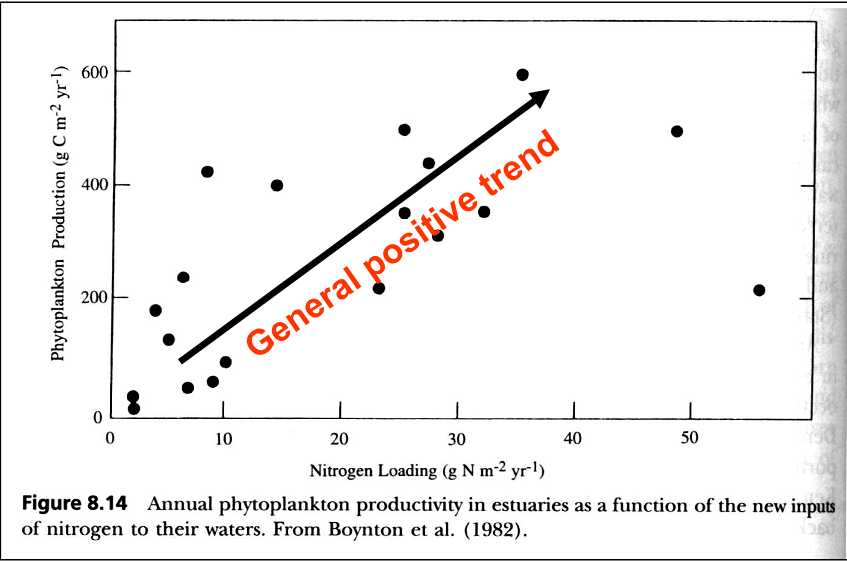 Relembrando...
Dissolvido versus Particulado
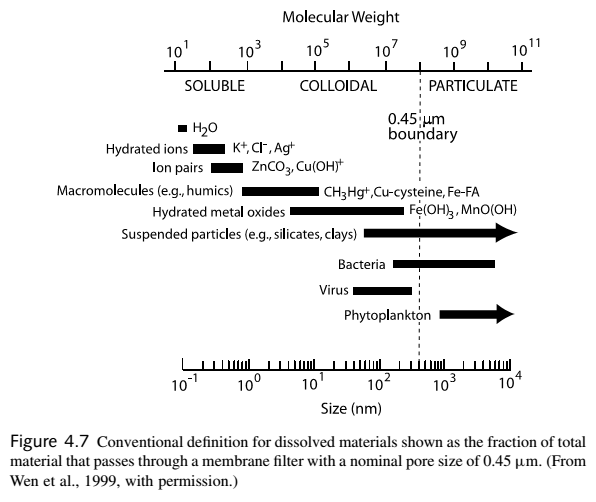 Dissolvido
Orgânico  → DOM, DON, DOP
Inorgânico → Maiores (Cl-, Na+, etc.) ,Menores (nutrientes) e Traço (Cu2+, Zn2+, etc.)
Particulado
Orgânico → Vivo e Detritos (POM, PON, POP)
Inorgânico → Biogênico (Bsi e CaCO3)  e Litogênico (argilas)
Fitoplâncton
3 x 1015 g C
Dissolvido
1017 g C
Coloidal
1017 g C
Zooplâncton
1014 g C
Detritos
3 x 1016
g C
Bactéria
0,2 – 2 x 1015 g C
Compostos Orgânicos  importante papel nos ciclos biogeoquímicos dos elementos biolimitantes.
Sintetizados pelos organismos marinhos (exceto substâncias húmicas)
Presentes na água marinha como solutos verdadeiros, colóides e sólidos.
A maior parte da MO nos oceanos está na forma dissolvida e coloidal
Colóides
Partículas muito pequenas (0,001 to 1 µm) que permanecem em suspensão em soluções aquosas
 fluxos fluviais na fase coloidal: 
• Argilominerais (caolinita e montmorilonita) 
• Oxi-hidróxidos de Ferro (goetita, hematita, ferrihidreto). 
• Ácidos Húmicos/Fúlvicos associado com FeOOH.
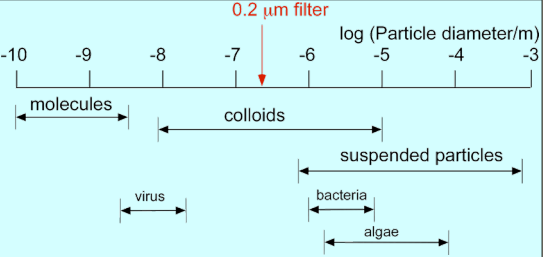 Coloidal, particulado  e dissolvido
Na prática, tudo que passa através de um filtro com 0,2 µm   DISSOLVIDO
(Mas, inclui muito da fração coloidal).
Carga de superfície dos Colóides
A carga de superfície das partículas é uma f(x) do pHSurface, refletindo a protonação variável dos oxigênios da superfície. 
No pHpzc, a carga de superfície é ZERO.
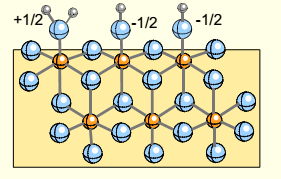 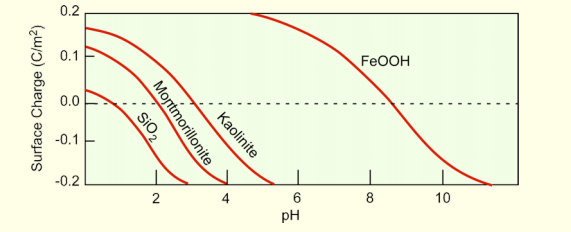 1. Aportes fluviais para os sistemas estuarinos
Rios:
Os rios constituem a principal fonte da maioria dos elementos químicos para os oceanos. 
Regulam a química e a produção primária dos oceanos
O intemperismo químico regula a concentração do dióxido de carbono atmosférico (CO2) – Feedbacks entre intemperismo e clima
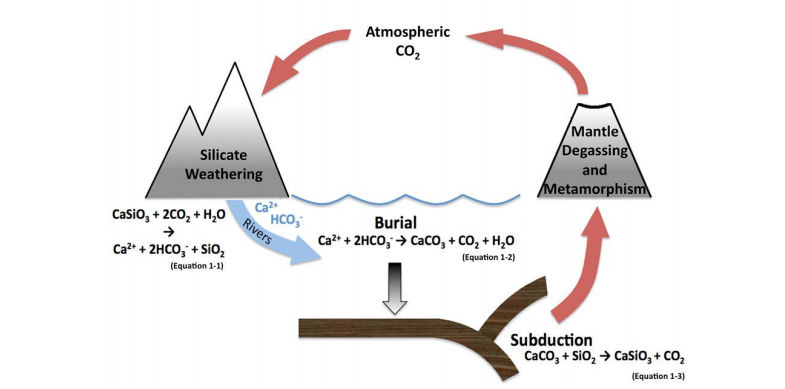 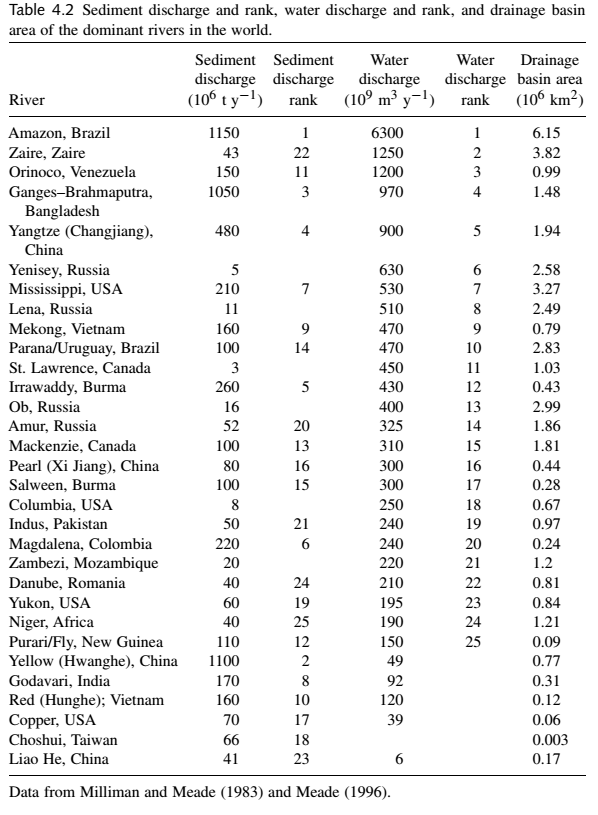 Componentes dissolvidos nas águas dos rios são derivados de:
– Precipitação (chuva), a qual adiciona Cl (sais cíclicos) e SO42- (poluição)
– Intemperismo químico das rochas
– MO do solo
– Evaporação e precipitação (ex. CaCO3) 
– Fontes antropogênicas com importância crescente.
Tabela: Composição Química da água dos principais rios (mg/L)
ΣmZ+ = número de moles de +ve carga (per L) 
µeq = microequivalentes de carga (per L)
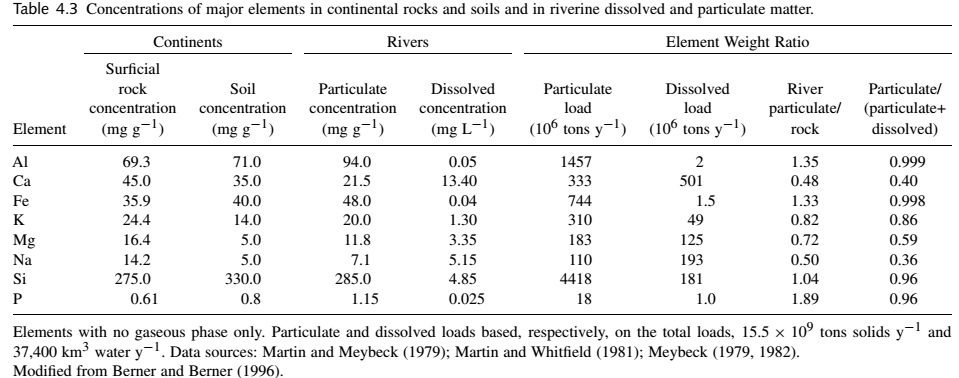 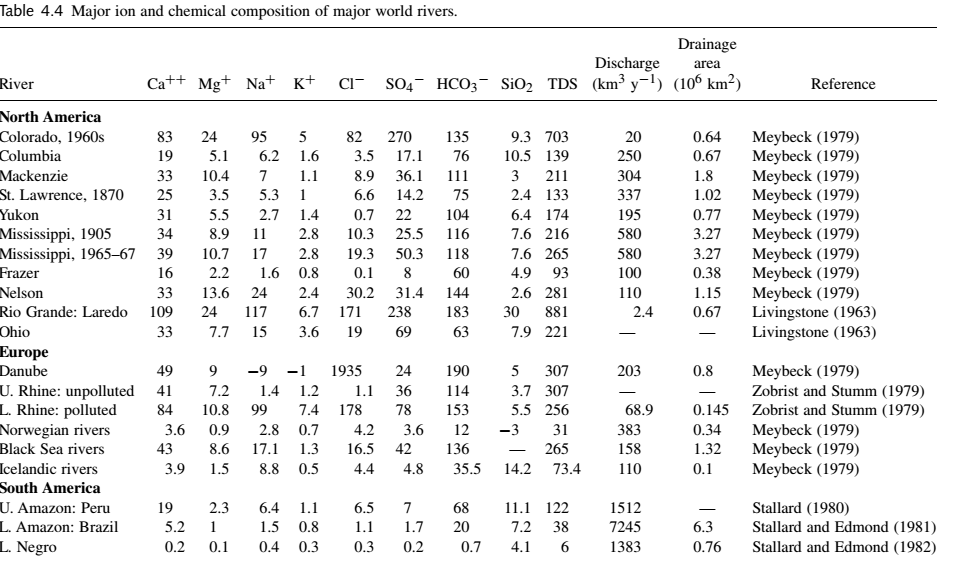 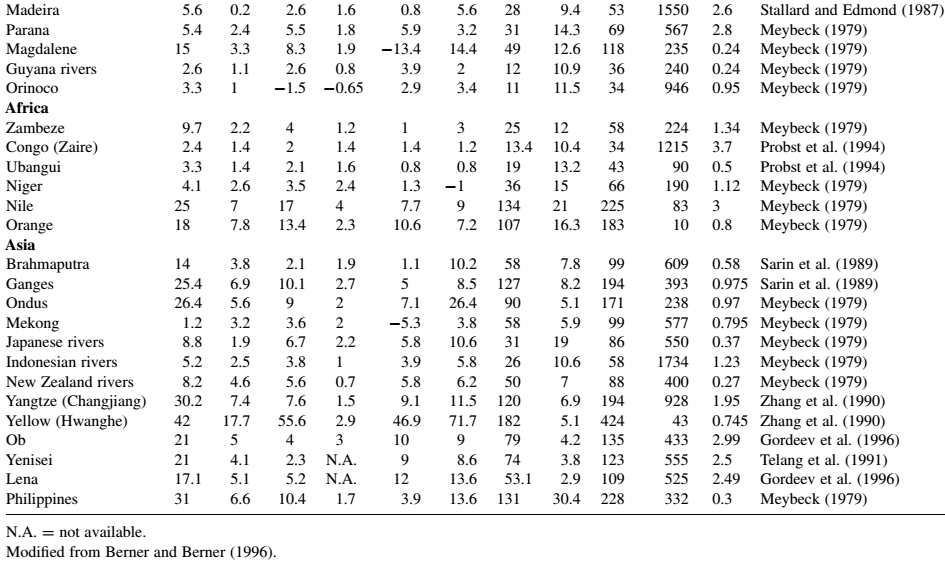 Classificação dos maiores rios:
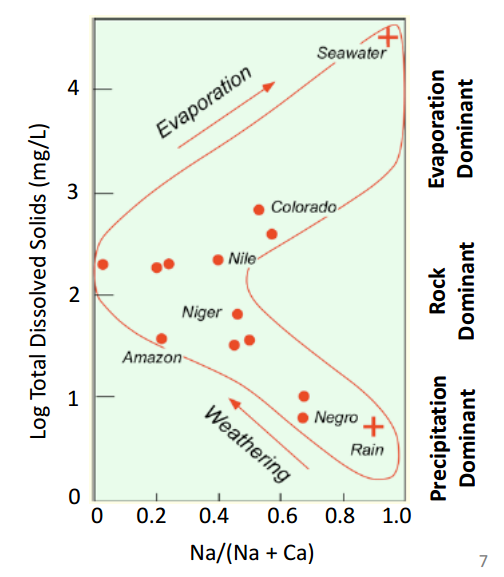 A composição de ~80% das águas dos rios é controlada por:

– Precipitação:  [SDT], relativamente  [Na]
– Intemperismo químico:  [SDT] e [Ca] das rochas 
– Evaporação:  [TDS],  [Ca] devido a precipitação de CaCO3, CaSO4, etc.
Circulação restrita e  evaporação   salinidade
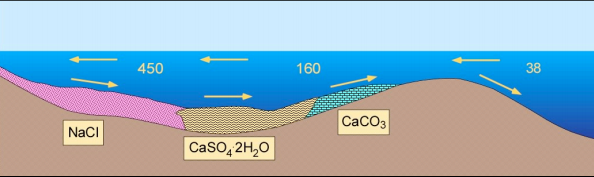 A sequência mineral nos evaporitos reflete a solubilidade relativa de CaCO3 (calcita), Gipsita (CaSO4.2H2O) and Halita (NaCl)
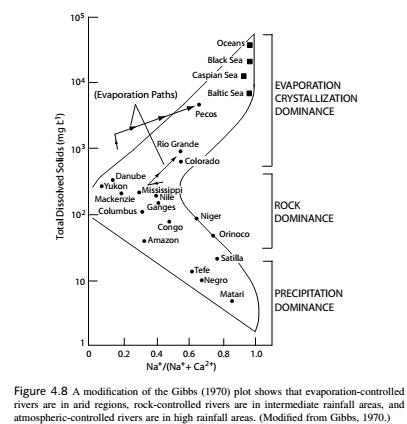 Intemperismo das rochas :
O esquema de Gibbs → considerado por muitos por subestimar a importância do intemperismo das rochas

Intemperismo de CaCO3 e evaporitos é simples:

– NaCl (halita) → Na+ + Cl-
– CaCO3 (calcita) + H2CO3 (aq) → Ca2+ + HCO3-
– Intemperismo congruente- transição de uma substância sólida para um líquido de mesma composição.
O intemperismo da maior parte dos minerais de silicato → minerais secundários (argilas):

– 2NaAlSi3O8 Na- (plagioclásio) + 2H2CO3 (aq) + 9H2O → Al2Si2O5(OH)4 (Caolinita) + 2Na+ + 2HCO3- + 4H4SiO4(aq) 
– Intemperismo incongruente – Novos minerais sólidos precipitam
Esquema de classificação alternativo de Stallard & Edmond enfatiza a importância do intemperismo das rochas
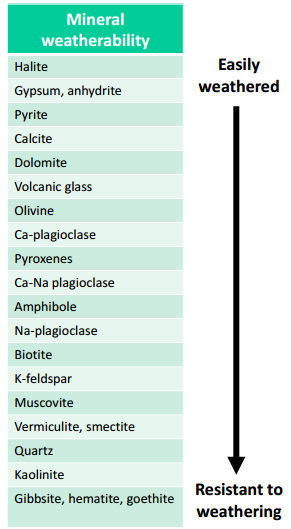 Stallard R.F. & Edmond J.M. (1983) Journal of Geophysical Research 88, 9761-9688
2. Aportes Antropogênicos

Aportes antropogênicos para os sistemas estuarinos ocorrem através de duas fontes principais:
Matéria Orgânica (esgotos etc) – Nutrientes em excesso
Pesticidas – Metais da drenagem ácida de minas
O estuário do Rio Tinto (Espanha) fornece cerca de 10% do fluxo fluvial global de Zn para os oceanos
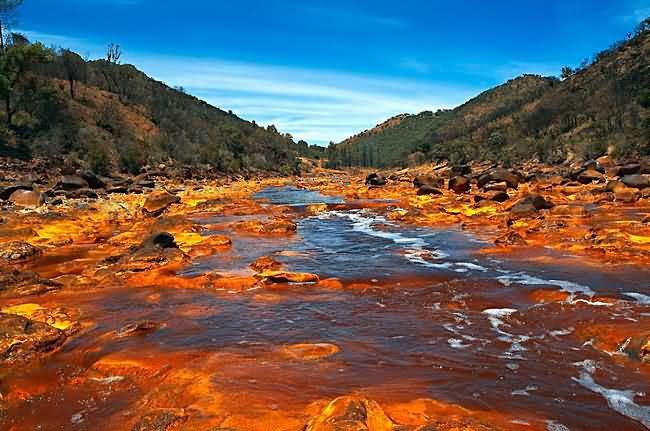 Rio Tinto River - Huelva Spain, erosão e intemperismo →  cor laranja/marrom
Intemperismo
Intemperismo é o processo de dissolução das rochas, desgastando ou fragmentando-as. Há processos de intemperismo físico (mecânico), químico e orgânico. 

O escoamento superficial (runoff) é importante no controle do intemperismo dos silicatos e carbonatos. A relação entre os dois se perde em baixo escoamento (< ~140 mm ano-1) devido a evaporação e precipitação mineral em regiões áridas e semi-áridas.
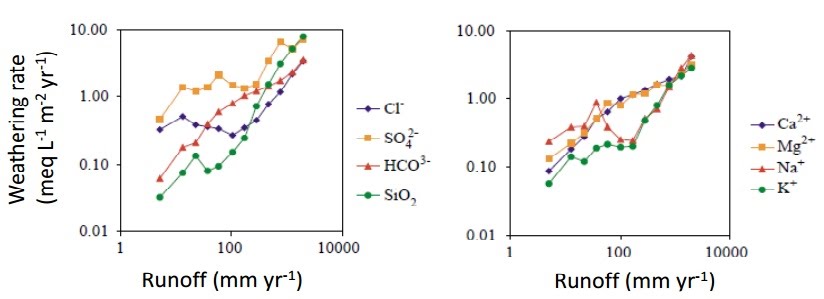 A erosão também é importante no controle das taxas de intemperismo de carbonatos e silicatos. 
Em  taxas de erosão, o intemperismo dos silicatos torna-se dependente da cinética controlada por variáveis climáticas (T°C) e vegetação criando um link dinâmico entre intemperismo, temperatura e CO2:
 CO2 →  temperaturas → mais intemperismo →  CO2 →  temperaturas
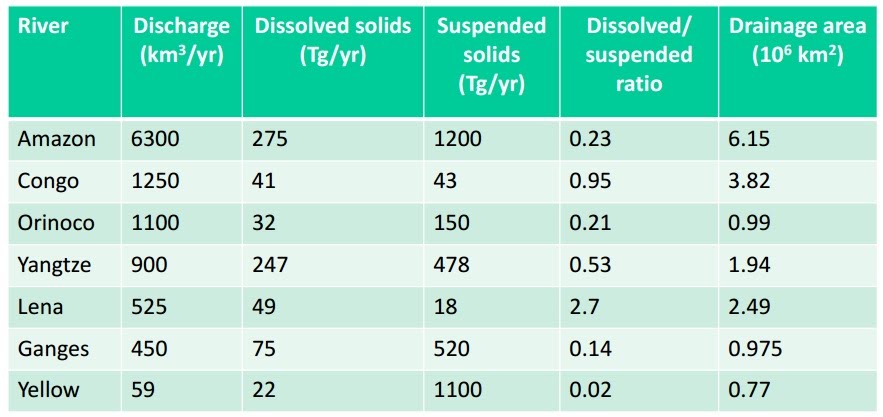 Antes de 1950: a carga em suspensão total carreada pelos rios = 20 × 109 ton/ano

Hoje: O total  devido à construção de barragens. 
A descarga de sedimentos não iguala as taxas de erosão continental porque grande parte dos sedimentos erodidos de áreas de terras altas é depositado em áreas de várzea nas planícies aluviais etc.
Para a maioria dos elementos maiores:
>90% do transporte está na forma particulada
>90 %  da carga em suspensão é retida nas margens continentais  pouco impacto na química oceânica. 
Mas…evidências recentes da dissolução de material particulado em suspensão nos oceanos (ex. Ca nos silicatos), em uma escala similar ao aporte fluvial dissolvido – (Gislason et al. 2006) sugere que o fluxo de C é muito mais sensitivo à descarga/escoamento superficial do que o fluxo de Ca dissolvido – como a descarga é uma f(x) direta da temperatura e precipitação, isto sugere que o transporte de material particulado em suspensão constitui um forte feedback negativo na temperatura da Terra. 

quente/ úmido →  descarga →  fluxo de Ca particulado →  intemperismo →  temperatura, etc.
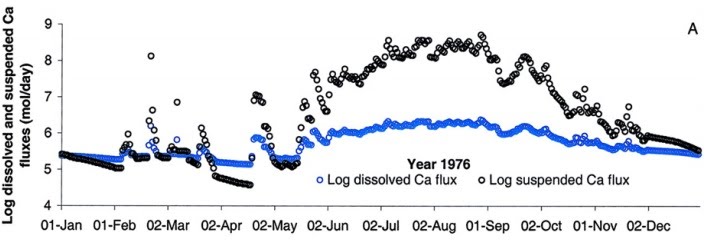 Rio Ganges
3. Outros aportes para os sistemas estuarinos e costeiros
Inputs atmosféricos
 
• Matéria da deposição seca de aerossóis (precipitação direta de partículas para a superfície da coluna d’água e subsequente dissolução) ou deposição úmida (a chuva lava as partículas dissolvendo uma parte delas).
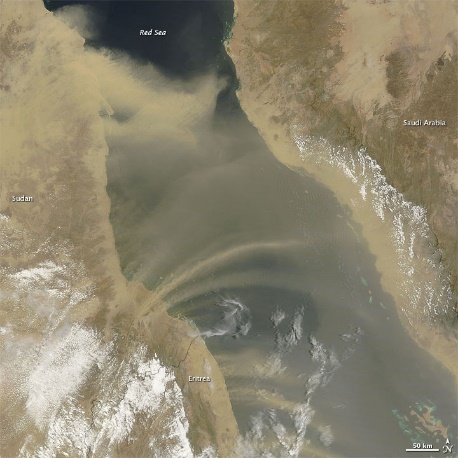 •  Inputs na zona costeiras ( proximidade das fontes)
– Poeiras geradas pela erosão eólica
– Sal marinho
– Antropogênico: emissões de usinas de energia, escapamentos de veículos automotivos, volatilização de fertilizantes, outras emissões industriais
Hotspots atmosféricos e aportes de poeira
 
Aportes atmosféricos de N para os mares costeiros
 
• Derivados de: 
– Fontes de combustão liberando NO/NO2 para a atmosfera  HNO3 or NO3-
- Emissões agrícolas → NH3
• Disperso ao longo da zona costeira (não é fontes pontual como rios e sim “difusa”)
• Fluxos altamente variáveis no espaço e no tempo, mas podem contribuir com 20-30% dos aportes terrestres totais para mares costeiros (sul do Mar do Norte, Plataforma do Atlântico Norte)
Aportes glaciais para as plataformas dos mares polares 
 
• Input de Fe Glacial da Ilha Pine (Antártica) → suficiente para fomentar um bloom fitoplanctônico produtivo e duradouro. 
Também observado no Ártico abaixo da camada de gelo da Groenlândia, embora as águas do degelo não sejam descarregadas diretamente no oceano
• Águas do degelo suprem Fe em solução e como nanopartículas < 0,1 µm (ambas formas de Fe → biodisponíveis)
• Mecanismos que aumentam as [Fe] no ambiente subglacial → obscuros, provavelmente → quebra dos oxihidróxidos de Fe por micróbios sob condições anóxicas
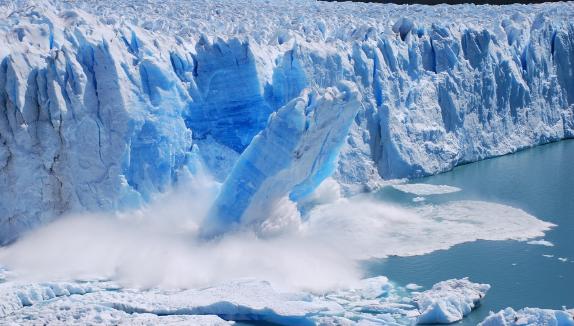 Decarga Submarina de Água Subterrânea (Submarine groundwater discharge - SGD)
 
•Fluxo direto de água subterrânea no oceano
•Componentes de água doce + de água salgada em um amplo range de salinidade
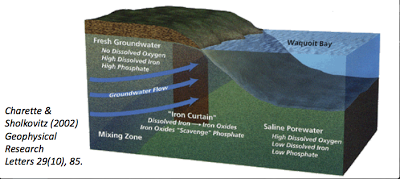 Reações Químicas no “estuário subterrâneo” 
 
• Oxidação do C-orgânico adiciona CO2 → dissolução da calcita
•  [nutrientes]  interações água – rochas (P), e aportes antropogênicos (N, P) 
• Remoção de nitrato por denitrificação em águas subterrâneas com baixo O2
• Remoção de Fe dissolvido na interface água doce– água salgada, e sequestro de outros componentes (ex. P)
4. Tipos de Estuário e Processos Químicos
Por que estudar os estuários?
- Materiais de origem fluvial passam através dos estuários
- Importante zona de transição (filtro estuarino) – altera os fluxos de materiais para os oceanos
- Distribuições químicas podem influenciar os processos biológicos e a produtividade biológica dos estuários
- Inputs antropogênicos (diretamente ou através dos rios)
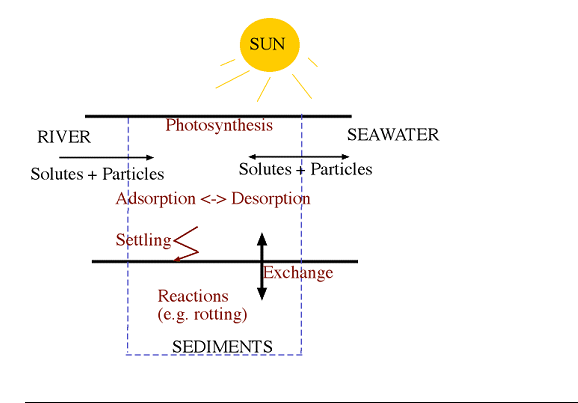 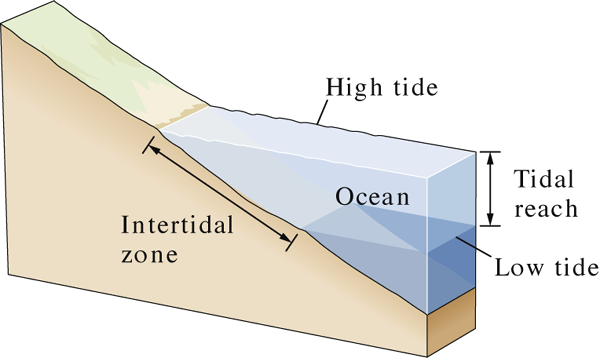 Tipos de Estuários
 A. Cunha salina:
- Fluxo do rio domina
- Fluxo da mare é baixo
- A intrusão salina empurrada em direção ao mar. A fricção causa a o arrastamento da água salgada para baixo da água do rio
"Língua salina" é empurrada em direção ao continente quando a água salgada é substituída por água “nova-“---(ex. Mississippi, Fjord Hardanger na Noruega)

B. Bem misturado
- Amplitude de maré, correntes de maré são fortes em comparação com o fluxo dos rios
 - Mistura completa, pouca variação da salinidade com a profundidade. (Variação da salinidade através do estuário é devido ao Efeito de Coriólis. (Rio Myall - Australia) 
 
C. Parcialmente misturados:
- Amplitude de maré moderada move a massa inteira de água para cima e para baixo
- Fricção no fundo causa fluxo turbulento e mais mistura; cunha é achatada (ex. Chesapeake Bay)
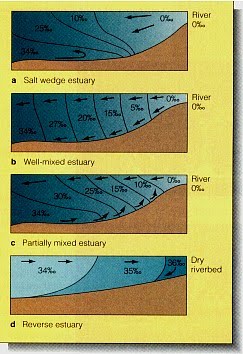 D.  Circulação Negativa (reversa):
- .Regiões áridas onde a evaporação aumenta a densidade da água fazendo com que afunde. 
- A água do rio se move junto ao fundo e a água do mar na superfície
 
Estuários podem apresentar variações temporais e ter propriedades individuais. Portanto, os processos químicos também variam temporalmente nos estuários. Os mesmos processos podem potencialmente ocorrer em todos os sistemas, mas a extensão em que ocorrem pode variar consideravelmente
Variações da Salinidade 
(refletem os tipos de estuários)
 
As variações na salinidade refletem um gradiente com força iônica crescente dos íons maiores da água do mar (variável importante nas reações físico-químicas que ocorrem dentro dos estuários)

As proporções dos íons maiores refletem as da água do mar a partir da salinidade de ~5 e irão ser similares em diferentes estuários. Os íons maiores têm gradientes de concentrações similares aos da água do mar. As maiores alterações ocorrem em salinidades entre 0,01 e 1 
 
Simples diluição ocorre para todos os íons maiores (Na+ , Cl- , Mg2+,SO42-, etc.) e alguns dos menores (ex. Br- ). Se as suas concentrações são plotadas contra a salinidade, é produzida uma linha reta
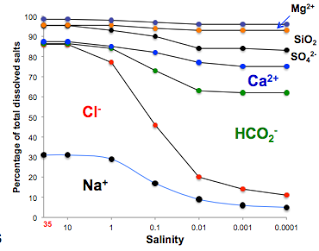 5. Processos que afetam os constituintes Menores e Traço:
1. Fotossíntese: Remove o DIC, os nutrientes (P,N,Si) e alguns metais traço formando “partículas” biológicas 
 
2. Adsorção & desorção: Mudança na composição da água do rio para a água do mar. Remove & adiciona solutos das partículas.
 
3. Floculação: A carga de algumas partículas em suspensão é efetivamente neutralizada pela adsorção na água do mar. As argilas têm uma carga líquida negativa que repele outras partículas. Na água do mar a carga é neutralizada permitindo a formação de partículas maiores (flocos) pelas forças de van der Waal. 
 
Material Particulado em Suspensão (SPM): Diferentes características. Pode se misturar, sedimentar, ser ressuspendido, ou adicionados da produção biológica de partículas. Alguns estuários aprisionam SPM, outros exportam a maior parte do SPM
 
Os constituintes dissolvidos podem ser alterados pelo consumo ou liberação das partículas. As interações causam alterações nas distribuições químicas e formam ciclos químicos dentro dos estuários  pode afetar os fluxos dos elementos  fluxos de exportação diferem dos fluxos de aporte fluvial
 
A remoção líquida de partículas irá reduzir o fluxo e a adição irá aumentar o fluxo
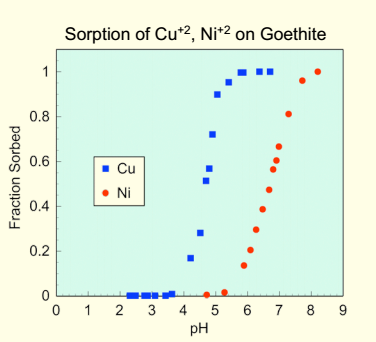 Floculação de Colóides
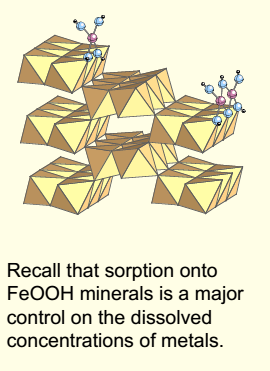 Colóides floculam  Carga de superfície = 0 (em pHpzc e c/  força iônica).
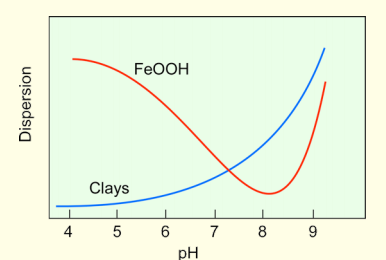 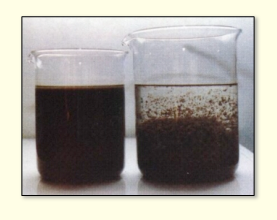 Floculação de colóides  incorporação (e seus metais adsorvidos) aos sedimentos estuarinos.
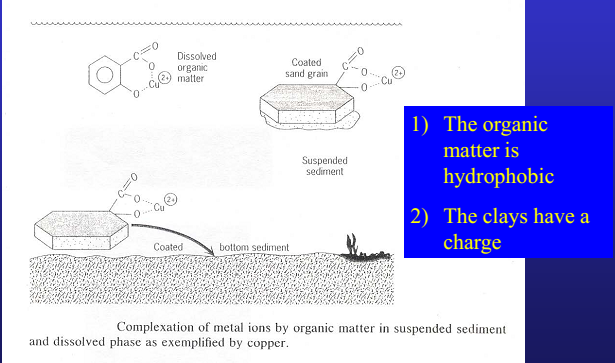 4. Complexação por Substâncias Húmicas

Classe de agentes complexantes mais importante
Materiais  resistentes à degradação, formados durante a decomposição de vegetação.
Classificados de acordo com a solubilidade: 
a) Solúveis em ácido Ácidos Fúlvicos
b) Não solúveis em ácidos: Ácidos Húmicos

Propriedades ácido-base, sorptiva e complexante afetam os compostos presentes na água.
Substâncias Húmicas  macromoléculas polieletrolíticas de elevado peso molecular.
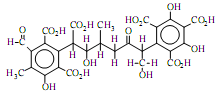 A ligação de íons metálicos por substâncias húmicas é uma das principais qualidades ambientais das substâncias húmicas.
A ligação de um íon metálico, M2+, por substâncias húmicas pode ocorrer por:
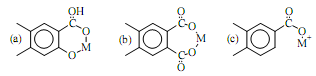 quelação entre um grupo carboxílico e um grupo fenólico, 
quelação entre dois grupos carboxílicos, ou 
por complexação com um grupo carboxílico
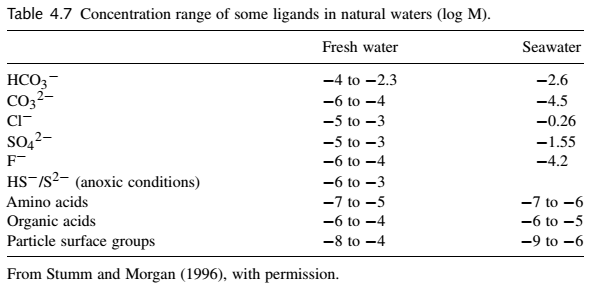 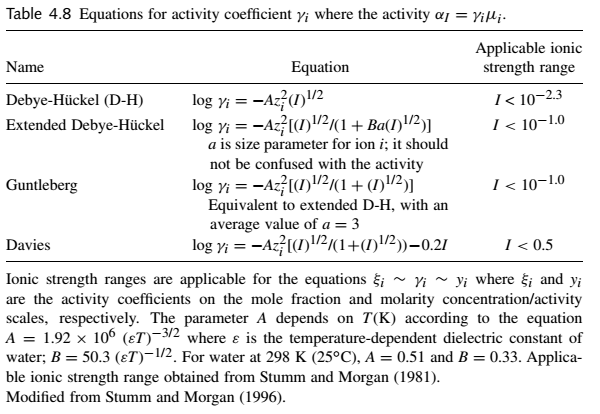 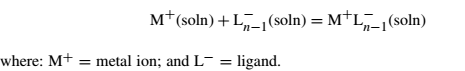 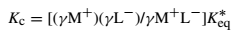 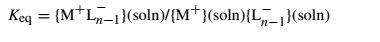 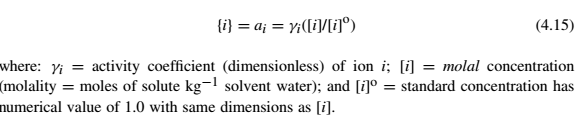 O modelo WHAM (Windermere Humic–Aqueous Model) → especiação de equilíbrio químico de cátions alacalinos terrosos, metais traço e radionuclídeos em águas superficiais de rios e estuários, água subterrânea, sedimentos e solos.

Adequado para sistemas com elevadas [DOM] e substâncias húmicas 
A interação entre metais e ligantes inorgânicos (OH−, HCO3−,CO32−,SO42−,Cl−) e subtâncias húmicas são incluídas nos cálculos.

A tabela abaixo mostra uma comparação entre a especiação calculada com o WHAM  e com um modelo  para as substâncias húmicas.
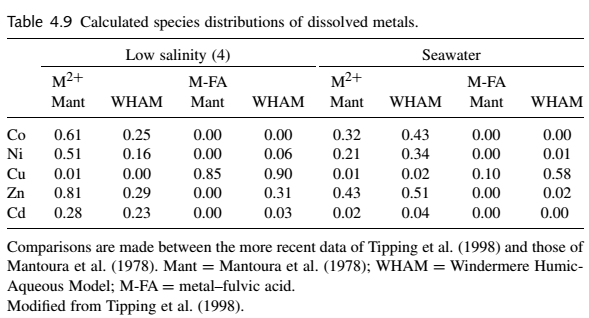 Diagramas de Mistura
Permitem verificar se uma espécie química está sendo afetada por algum processo físico-químico ou biológico.
O diagrama de mistura é um plot de concentração contra um índice de mistura conservativo (salinidade). A mistura estuarina tem “DOIS END MEMBERS” (DOIS EXTREMOS), representando o início e o final de um estuário. 
Estuários podem ser conservativos ou não-conservativos: Se um estuário é conservativo, a [soluto] é determinada pela mistura dos dois end members. Se o estuário é não conservativo, os processos químicos e/ou biológicos são ativos no estuário.
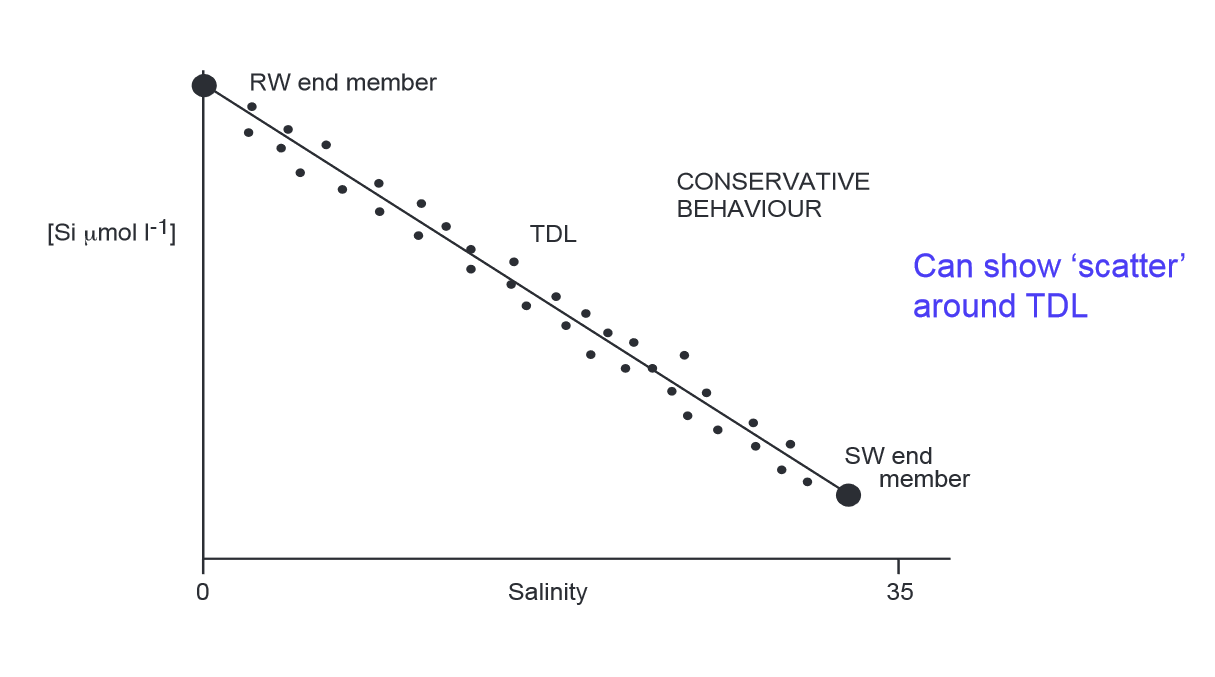 Premissas:
1. Estado estável para os constituintes. (Pode ser descrito como um modelo de mistura unidimensional)
2. Somente uma extremidade fluvial e uma extremidade (ou end member) marinha. (sem aportes laterais). 
3. As concentrações dos end members são constantes em uma escala de tempo maior que o tempo de residência do estuário.
4. Não há adição das águas intersticiais (as quais podem afetar a composição das águas estuarinas)
Problemas
Constituintes NÃO-REATIVOS podem apresentar um comportamento NÃO-CONSERVATIVO  diferenças temporais nas concentrações fluviais do constituinte, em relação às escalas de tempo de mistura estuarina.

Estuário de cunha salina (Rio Mississipi) Mississippi River → [metais], baseados no diagrama de mistura → errôneo (estuário estendido) → metais com TRs mais longo nas águas salobras na plataforma.

SGD →  mais complexidade.
Fortes Gradientes  de força iônica e de mistura →   [constituintes dissolvidos e dos particulados] na coluna d’água devido aos processos de sorção/desorção, floculação e processos biológicos.

NÃO-CONSERVATIVOS: perda ou ganho ao longo do gradiente.
A extrapolação das maiores salinidades pode gerar uma concentração fluvial “efetiva” → C*

Quando: 
C*=C0 o comportamento do costituinte é CONSERVATIVO.
C*>C0 → Remoção dentro do estuário
C*<C0 →Adição dentro do estuário

Fluxos dos rios para o estuário e para o oceano →  modelos 
simplificados de mistura:
				
				Friv =RC0 
Onde: 
Friv = fluxo do rio  

Similarmente,  o fluxo do estuário para o oceano:

				Focean=RC*

Fluxo líquido total interno:
 				Fint =R(C*−C0)
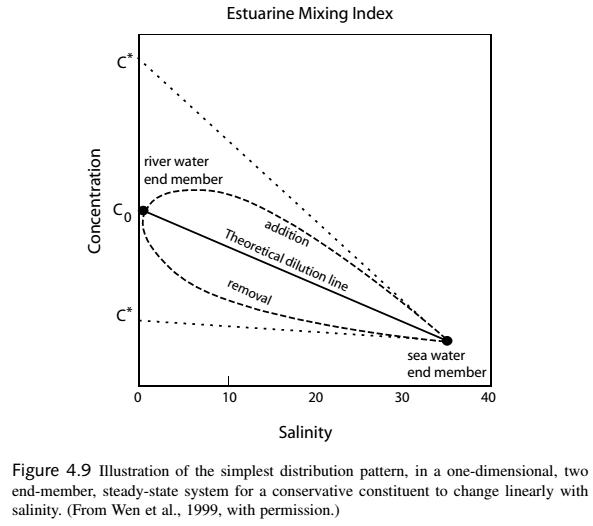 Mecanismos de Adição
Mecanismos de remoção
Complexação por Cl- ou HCO3-  desorção do FeOOH coloidal. 
 pH (c/a salinidade)   readsorção.
 Sorção de cátions com  pH 
• Floculação de partículas coloidais < 0,2 µm    [DFe]
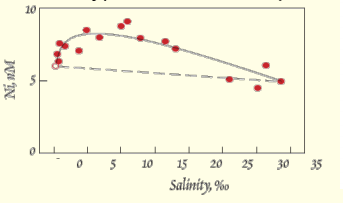 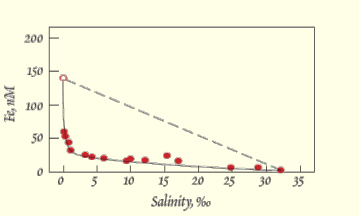 Estudos de Caso
F (flúor) – Fe (ferro) – Si (silício) – Mn (manganês)
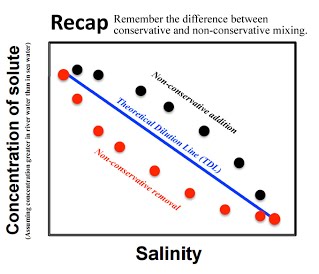 F - Flúor
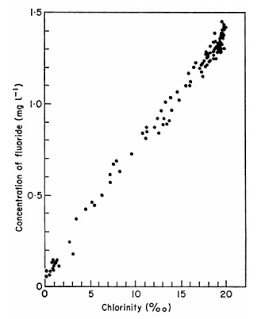 Mistura conservativa 
 
Concentrações mais elevadas ocorrem na água salgada, de forma que as concentrações aumentam ao longo do gradiente de salinidade 
 
Porém, em estuários como o do rio Mindhola, Índia,  níveis de input antropogênico de flúor  desvios da TDL
Mistura não conservativa 
 
Remoção do Fe da solução (pontos abaixo da TDL)
 
Possivelmente removido por oxidação?
 
4Fe2+ + O2 = 8HCO3- + 2H2O → 4Fe(OH)3 +8CO2

NÃO!
Como a água do rio contém O2, o ferro já está presente como partículas finas (óxidos e oxi-hidróxidos de ferro (Fe(OH)3).
Estas partículas têm suas superfícies carregadas negativamente
Fe - Ferro
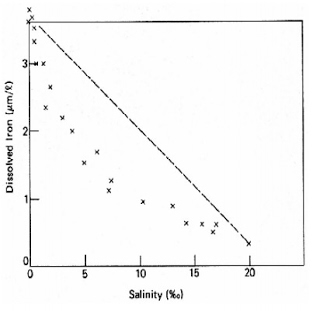 Cargas na água do rio → balanceadas por uma nuvem iônica muito difusa (partículas se aproximam desta nuvem → são repelidas, permanecendo (coloidal) na solução)  
Um coloide é uma solução com partículas grandes (entre 1-1000 nanômetros), como as partículas de Fe que conseguem permanecer distribuídas na solução em vez de assentarem para o fundo 
Mas, quando a água do rio entra no estuário, encontra a força iônica da água do mar → encolhe a nuvem iônica (partículas de Fe se aproximam umas das outras, a carga é balanceada → as forças de van der Waals fazem as partículas flocularem e assentarem)
Este assentamento é o processo de remoção observado e não a reação química
Si - Silício
Dsi pode ser conservativamente misturado ou não-conservativamente removido
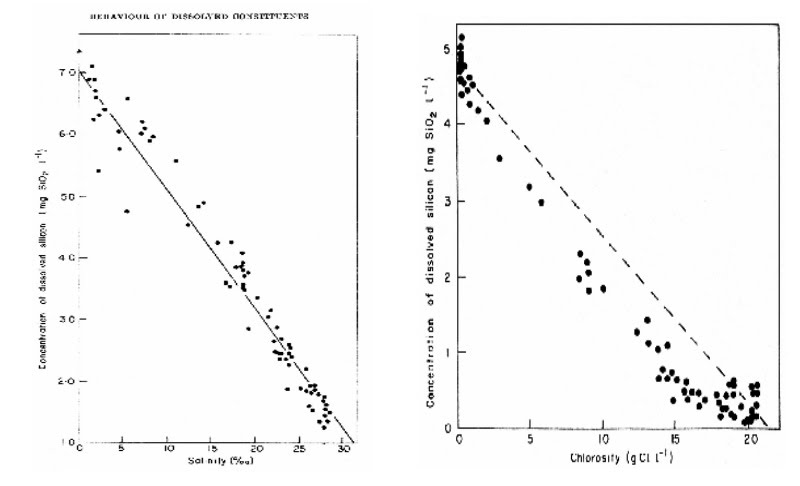 Embora ocorra reações entre a silica dissolvida (H4SiO4(aq)) e partículas minerais, a maior parte das vezes a remoção é de caráter biológico.
O silicato é utilizado pelas diatomáceas como material de seus esqueletos.
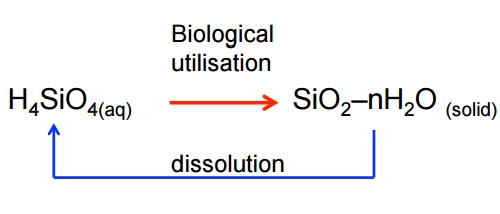 O comportamento do silicato dissolvido no estuário reflete:

A taxa de consumo biológico – Embora possa ser baixa demais para ser detectada em alguns casos, além de que muitas vezes este consumo é distribuído de forma irregular  dados do consumo biológico observados em um local podem não ser representativos do estuário como um todo

Tempo de residência – Depende do fluxo dos rios e da taxa de entrada da água do mar. 
	Ex. Yaquina estuary (USA) ambos tipos em diferentes épocas do ano 	TR (fator determinante)

Turbidez  penetração da luz   consumo biológico

Impactos antropogênicos  descarga de fertilizantes   crescimento biológico  consumo de silicato
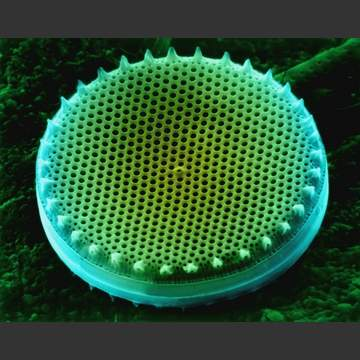 Mn - Manganês
O manganês  intensa ciclagem na maioria dos estuários   redox 

Interfaces redox ocorrem frequentemente nos sedimentos estuarinos. 

Mn dissolvido (Mn (II)) é mais elevado nas águas intersticiais.

Ressuspensão dos sedimentos  libera a água intersticial e aumenta a transferência do Mn dissolvido para a coluna d’água
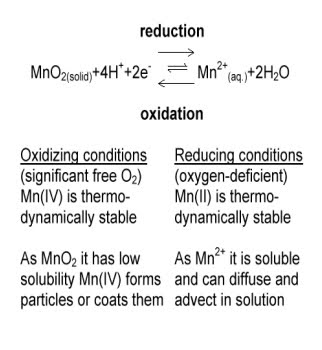 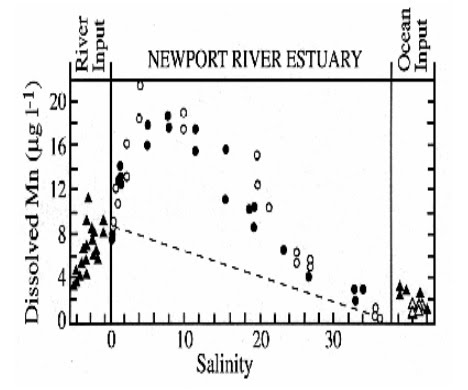 [Mn2+] máximas ocorrem com frequência nas salinidades intermediárias (Ex.  Newport River Estuary, USA)
Efeitos do MPS e Interações Químicas:
Variabilidade na concentração em intervalos de tempo diurno (caráter dinâmico associado às marés, ventos e ressuspensão).

Reatividade das partículas varia em curta escala temporal  mudanças rápidas na salinidade, pH, e condições redox.

MPS (derivados dos rios, dos sistemas adjacentes e de eventos de ressuspensão → controlam o destino e o transporte de spp químicas nos estuários.

Revisão por  Turner and Millward (2002) (ênfase nos metais e nos micropoluentes orgânicos hidrofóbicos  (HOMs)) →processos críticos na especiação de spp químicas em estuários:
Troca iônica, 
Adsorção-desorção
Absorção
Precipitação e dissolução
Processamento biológico (pelágico e bêntico)
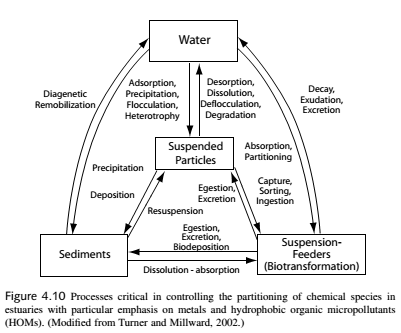 Superfícies minerais → sítios de ligação → moléculas orgânicas, geis e microagregados
Partículas biogênicas (pelotas fecais e detritos terrestres e material planctônico) → controlam as interações químicas

Particulados em suspensão compostos de materiais biogênicos e litogênicos têm efeitos similares.

Grande parte destas partículas biogênicas são degradadas →  DOM →  sorvida a partículas litogênicas → película orgânica (importante na química de superfície de particulados nos ambientes aquáticos
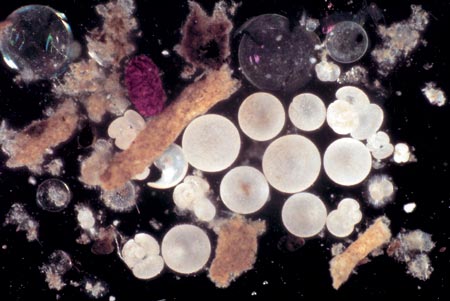 6. Sedimentação em Estuários:
1. Redução do fluxo de água do rio.
2. Floculação – cargas nas partículas neutralizadas
3. Retardação do assentamento / sedimentos coesivos.
4. Assimetria da maré
5. Agregação biológica / biofilmes
Cunha salina:
 Predominantemente material de origem fluvial 
Algum material grosseiro é depositado onde o rio interage com a cunha salina.
Material mais fino é carreado para o mar. Sujeito à rápida deposição devido à floculação e redução no fluxo
 
Parcialmente Misturado:
Fluxo em direção à terra pode mover sedimentos para o Ponto Nulo. 
Fonte Mista – material floculado (MPS do rio) e/ou marinho/estuarino.
Máximo de Turbidez formado no Ponto Nulo [MPS] + turbulência  Floculação das argilas
 
Bem Misturado:
Deposição depende da circulação (sedimentos marinhos e fluviais em lados opostos)
 
Circulação Negativa:
Estuários em climas áridos com baixas cargas de sedimentos ( intemperismo).
Dominantemente areias ( intemperismo  químico   produção de argilas).
Material fino pode ser carreado em suspensão no fluxo hipersalino.
Estuários →  [sedimentos finos] → altamente coesivos e floculam rapidamente. 


A coagulação destas partículas finas leva à formação das seguintes partículas compostas:
Aglomerados (matéria orgânica e inorgânica ligadas por forças fracas de tensão superficial)
Agregados (partículas inorgânicas ligadas por forças inter-  e intramoleculares fortes
Flocos (material não vivo ligado por forças eletroquímicas)
7. Reações Redox:
Oxigênio Dissolvido e Condições Redox
Os gradientes acentuados de OD nas águas e sedimentos estuarinos são controlados principalmente pela estratificação (f(x) da mistura pela maré e ventos) e aporte de MO.

 Reações redox e ácido-base → determinam o estado dos íons no estuário.
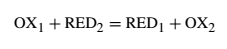 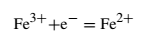 A redução e oxidação de elétrons são conhecidas como Reações Redox e são a chave da decomposição da MO (a qual pode ser elevada nos sedimentos devido à elevada atividade biológica).
Relembre: A oxidação da MO é um processo chave em todos os sedimentos marinhos, sendo o oxigênio o oxidante mais importante na água do mar.
Nos sedimentos o O2 pode ser utilizado mais rapidamente do que o suprimento por difusão  outros oxidantes são utilizados na ordem de suas energias produzidas:
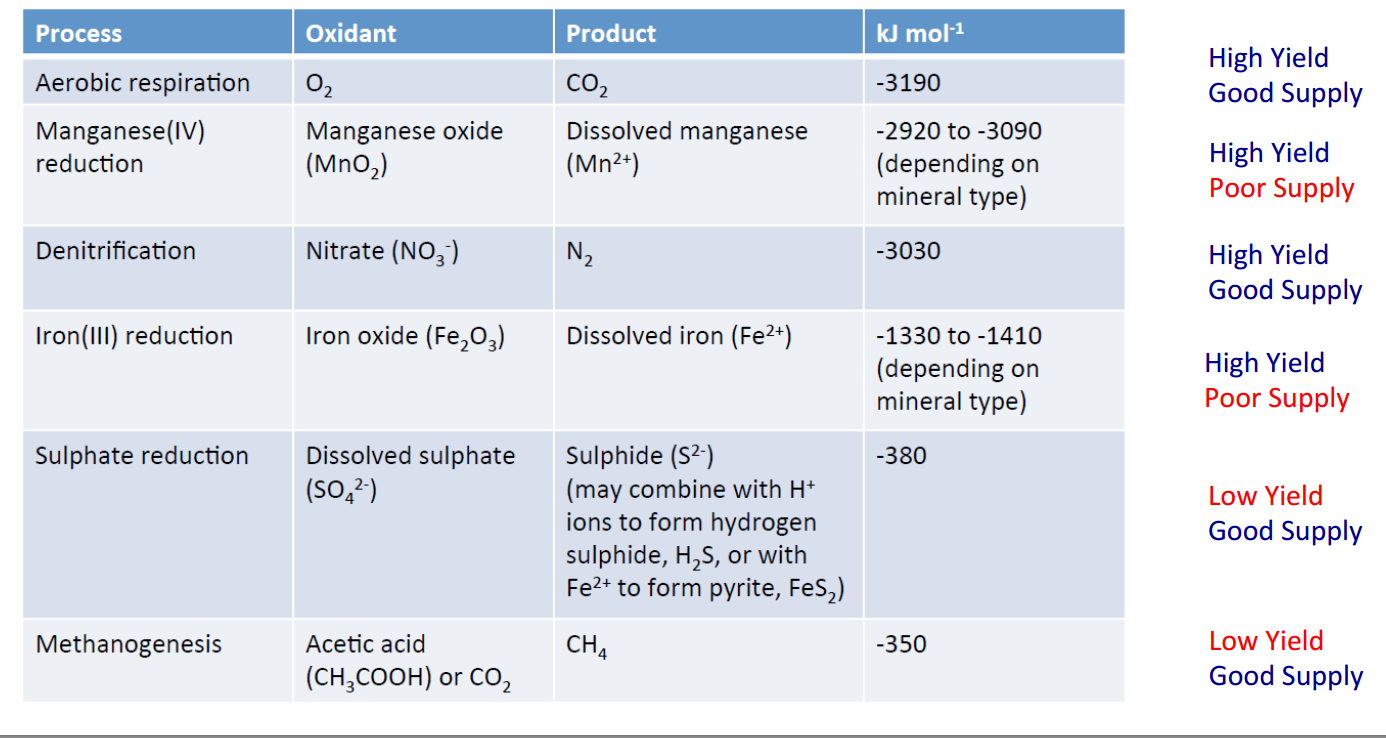 As “zonas” redox tendem a ser comprimidas nos sedimentos estuarinos e costeiros e podem até mesmo ocorrer simultaneamente, devido à presença de microambientes, tais como tocas/raízes/tubos e “hot spots orgânicos”.
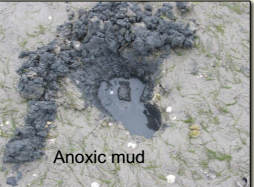 Processos Redox – perfis verticais nos sedimentos
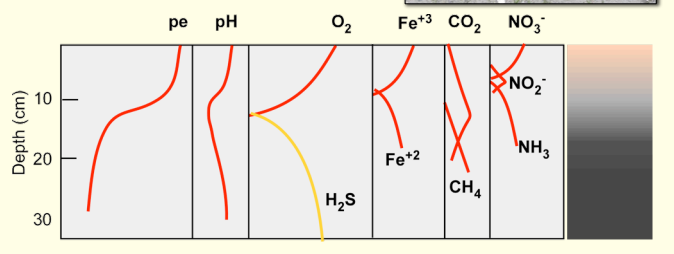 Interações entre [MO] e Redox   temporais  nas fases particuladas e dissolvidas
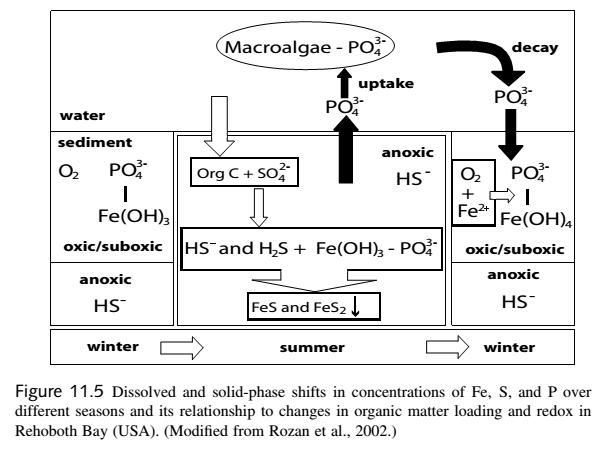 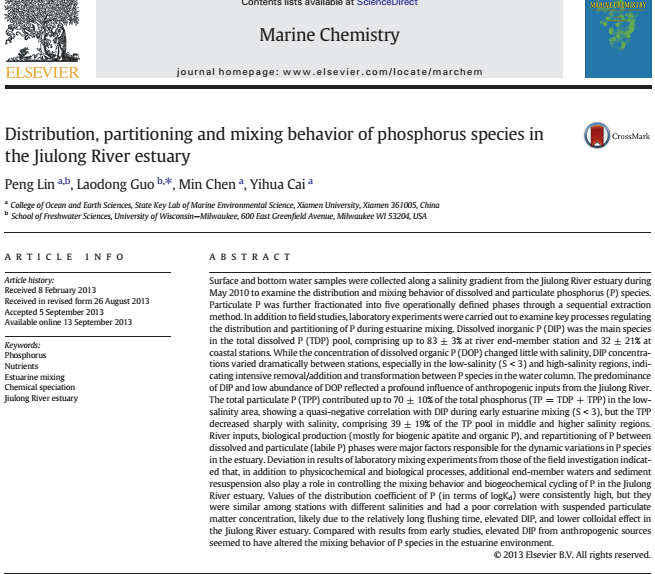 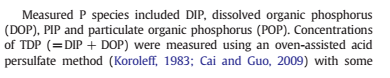 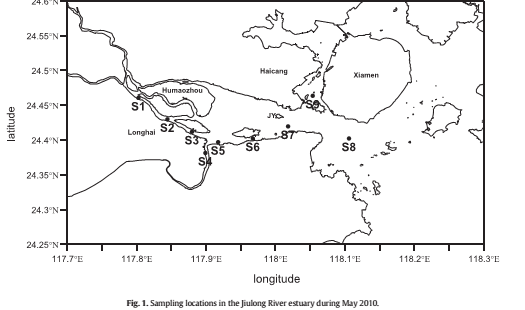 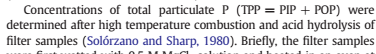 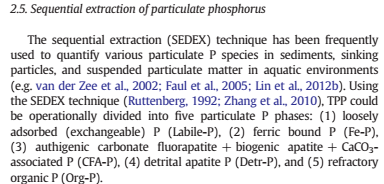 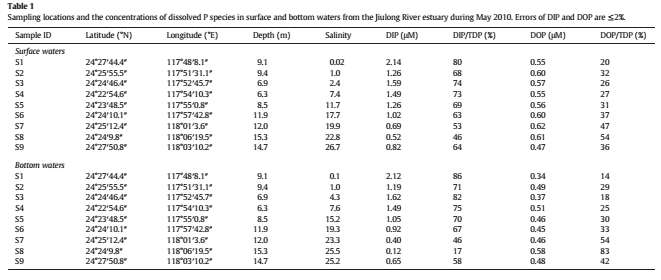 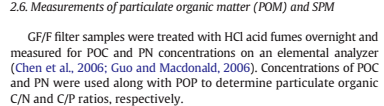 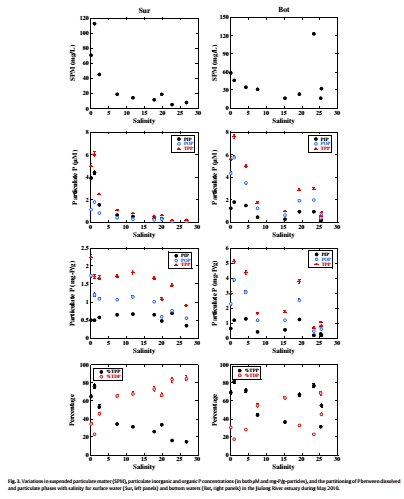 Não-Conservativo
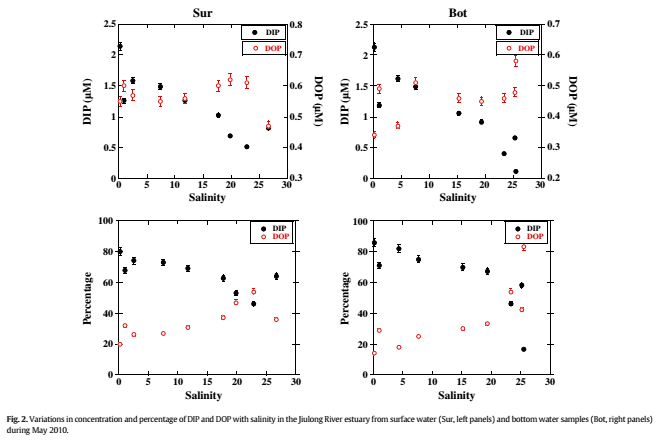 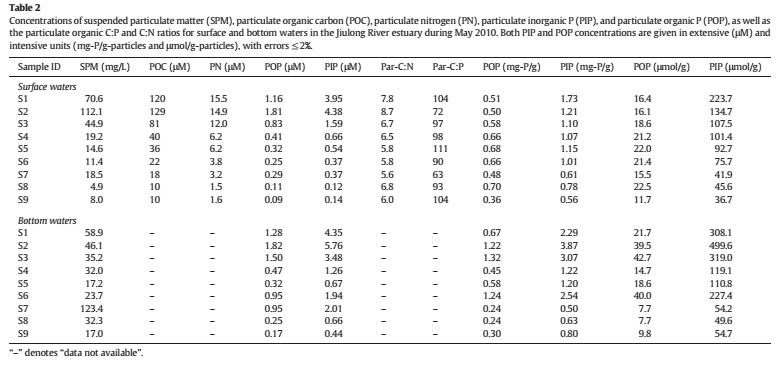 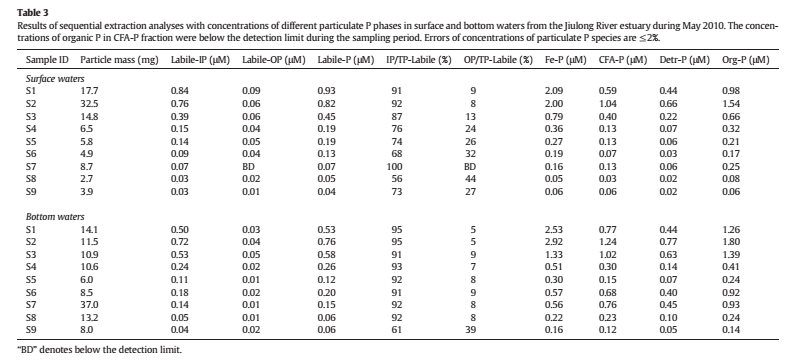 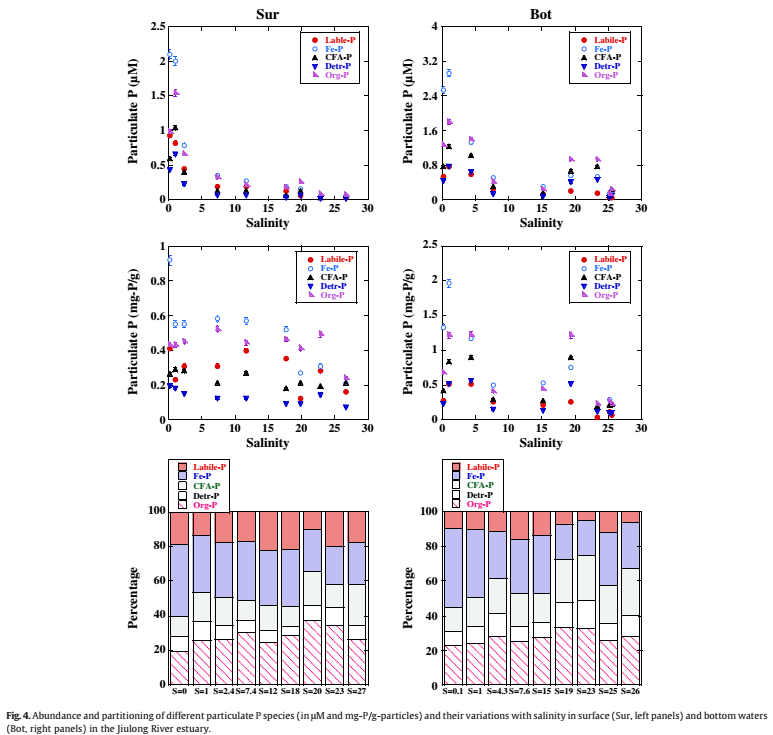 Ressuspensão
A partição do P entre as fases particulada e dissolvida e a sua reatividade às partículas podem ser avaliadas quantitativamente usando o seu coeficiente de distribuição Kd
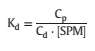 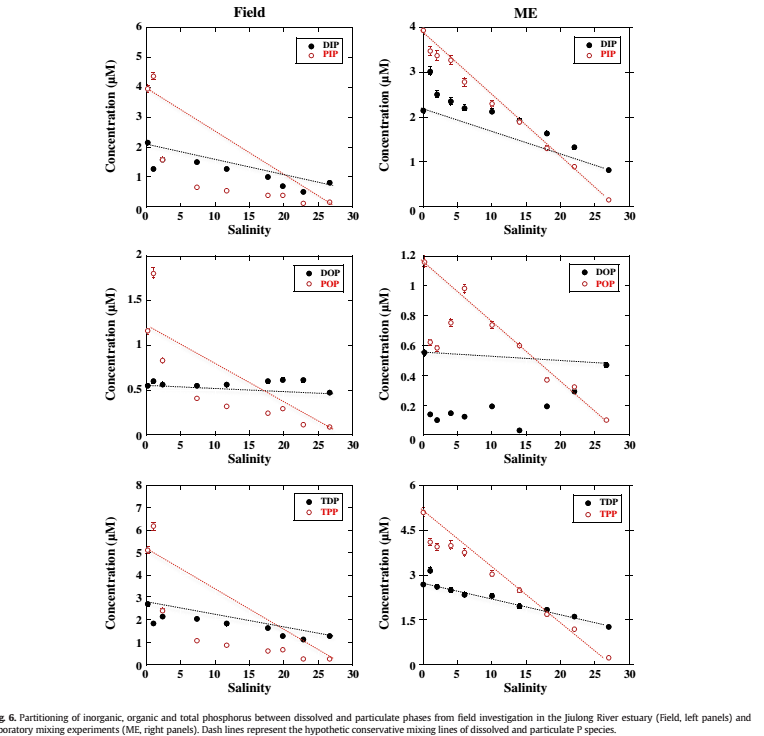 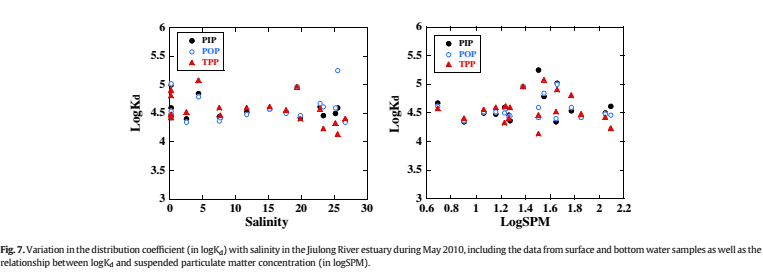 flushing times   Variação de Kd
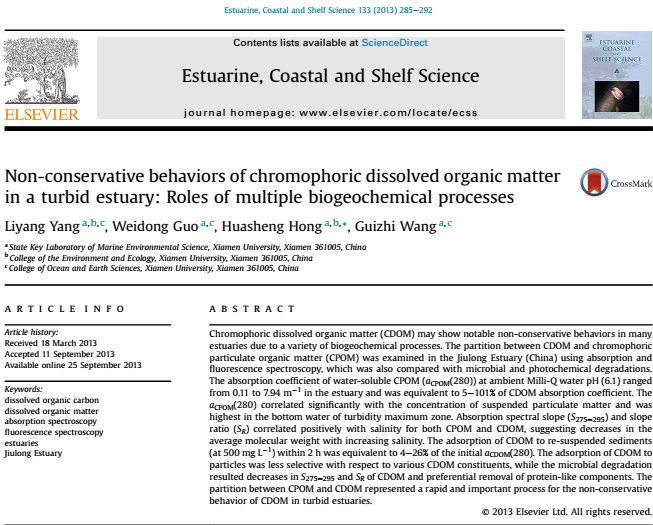 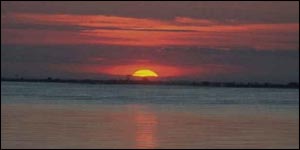 E agora...
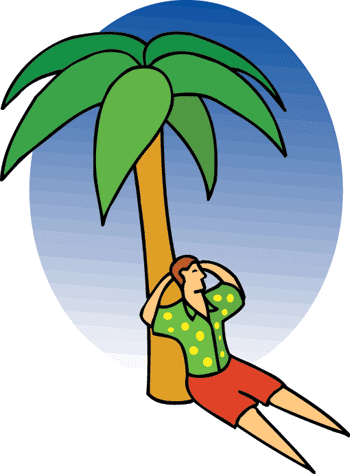